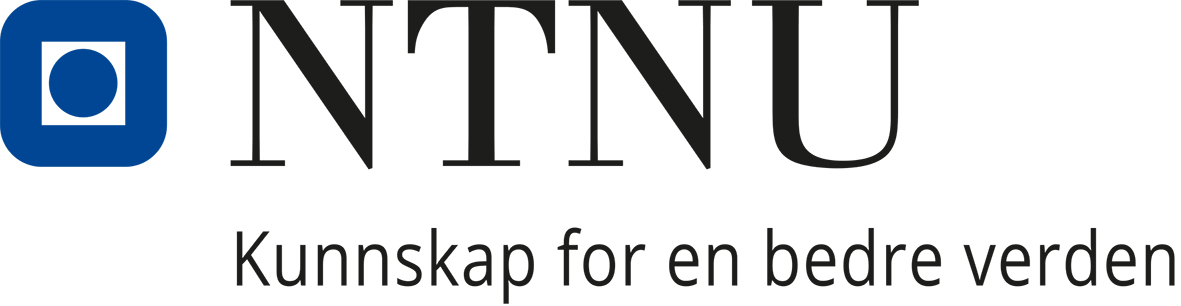 Utvida ledermøte - Gjenoppretting
23. januar 2023 13.00-14.00 
Agenda
Agenda
13.00	Innledning ved Anne Kristine
13.05	Status for evalueringen av gjenopprettingsarbeidet
13.15	O-sak i NTNUs styre om gjenopprettingsarbeidet og evalueringen av dette 6. mars
13.20	Status på arbeidet med å følge opp periodisk evaluering v/Jan Frode og Karl Erik
Arbeidsgruppe
Felles studietur
Fase II, oppfølging etter periodisk evaluering

15.45 	Noen nye saker vi bør snakke om, ta tak i?
	a. Framtidig organisering av historieinstituttene

13.50 	Noen nye saker vi bør snakke om, ta tak i?
13.55 	Oppsummering
14.00 	Slutt
Oppsummering
13.00	Innledning ved Anne Kristine
13.05	Status for evalueringen av gjenopprettingsarbeidet
13.15	O-sak i NTNUs styre om gjenopprettingsarbeidet og evalueringen av dette 6. mars
	Rektor skal orientere om status for gjenopprettingsarbeidet i NTNUs styremøte i mars. Før møtet skal det foreligge en skriftlig redegjørelse. Det jobbes med utkast til dette og alle i gjenopprettingsarbeidet vil få anledning til å medvirke til de før dokumentet går til rektorat og deretter til styret.
13.20	Status på arbeidet med å følge opp periodisk evaluering v/Jan Frode og Karl Erik
Arbeidsgruppe
Fase II, oppfølging etter periodisk evaluering
Det skal opprettes flere arbeidsgrupper i forbindelse med oppfølgingen av periodisk evaluering. Arbeidsgruppa foreslår at det opprettes flere tematiske arbeidsgrupper (se neste ark). Sammensetningene av disse gruppene, som kan få ulikt antall medlemmer, ønsker arbeidsgruppa at instituttlederne står for. Når forslag til sammensetninger foreligger, tar Karl Erik og Jan Frode en runde med arbeidsgruppa. For å forankre sammensetningen av arbeidsgruppene, prosjektgruppa til et ekstra prosjektgruppemøte før medio februar.
Felles studietur
Det er ønske om en studietur mellom utvida ledermøte og arbeidsgruppa som følger opp etter periodisk evaluering. Instituttlederne får ansvaret for å presentere et forslag i februarmøtet.

15.45 	Noen nye saker vi bør snakke om, ta tak i?
	a. Framtidig organisering av historieinstituttene
	Mats har fanget opp at noen på HF mener at de to historieinstituttene skal tvangssammenslås. Dekan avviste at så er tilfellet. Det som derimot er tilfellet, 	er at HFs ledergruppe både på ledersamling og på noen andre møter har diskutert om dagens organisering på fakultetet er det rette for framtida. 

13.50 	Noen nye saker vi bør snakke om, ta tak i?
13.55 	Oppsummering
14.00 	Slutt